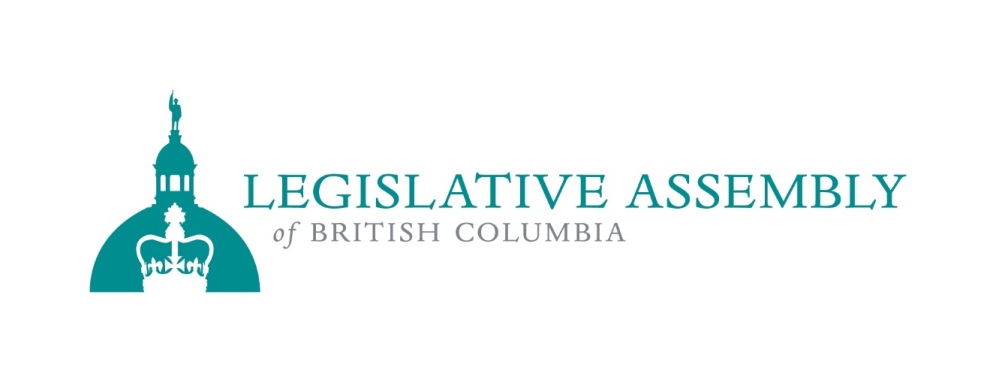 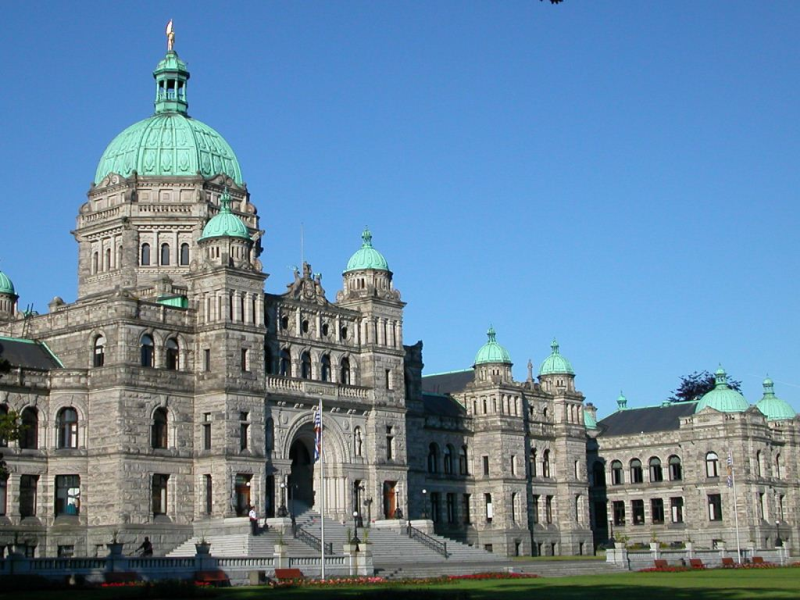 Budget Consultations in British Columbia
Kate Ryan-Lloyd
Deputy Clerk and Clerk of Committees
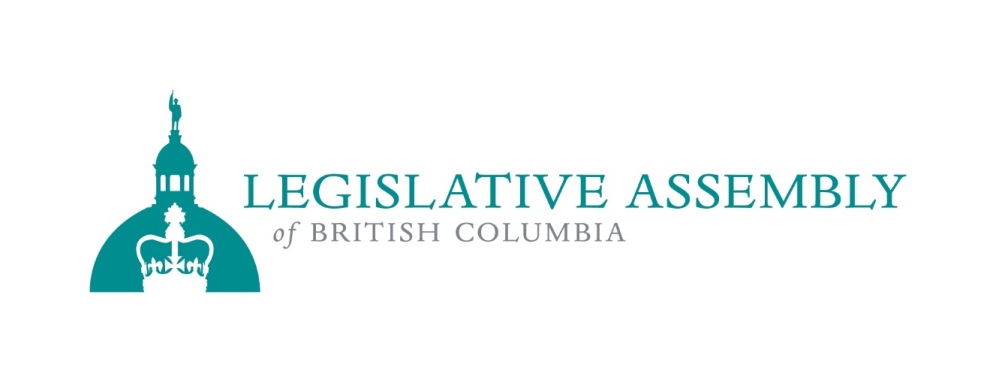 BC Budget Consultation Process
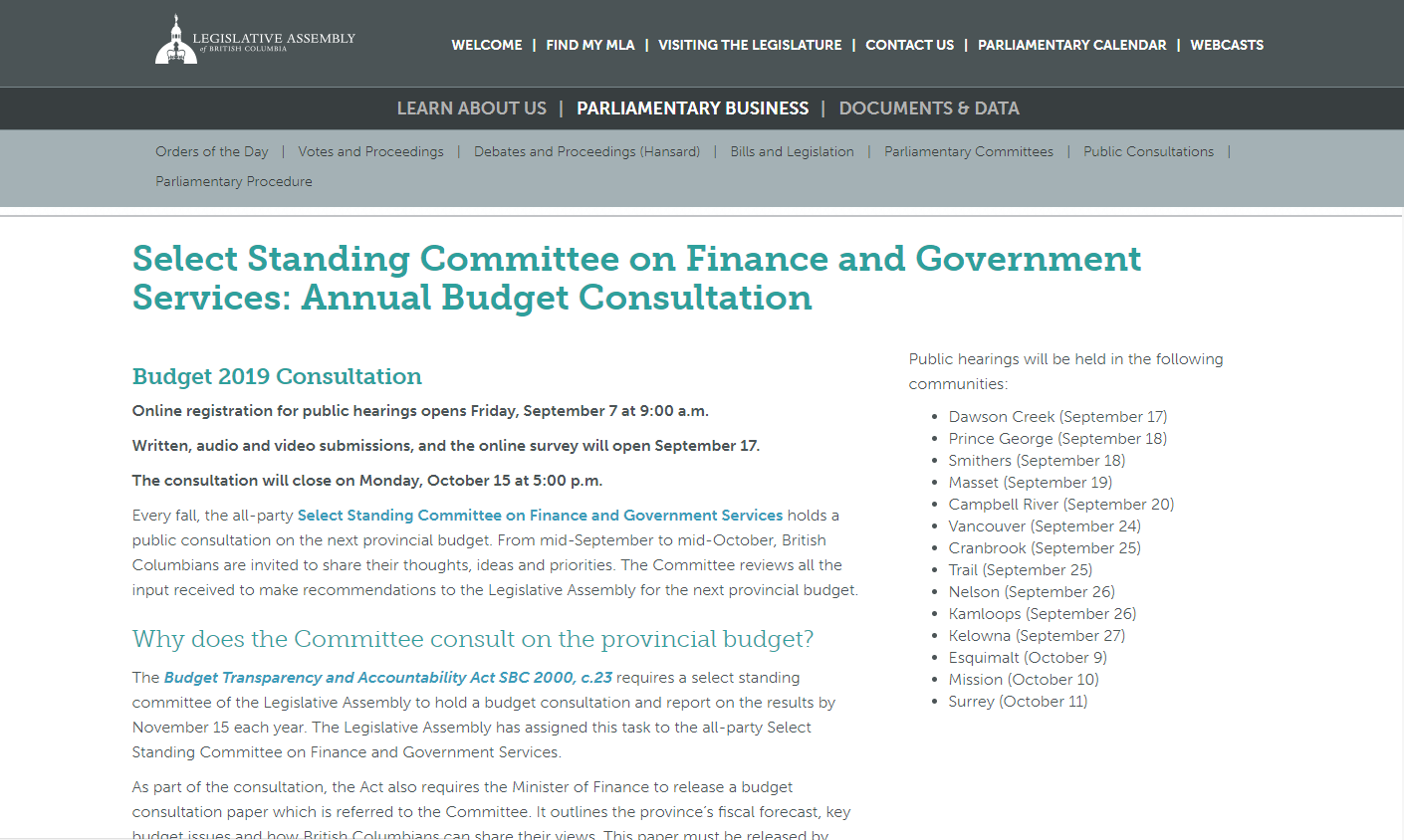 Established by Statute in 2000
Budget Transparency and Accountability Act
Budget Consultation Paper
Consultation begins by September 15
Committee Report for the Legislative Assembly by November 15
2
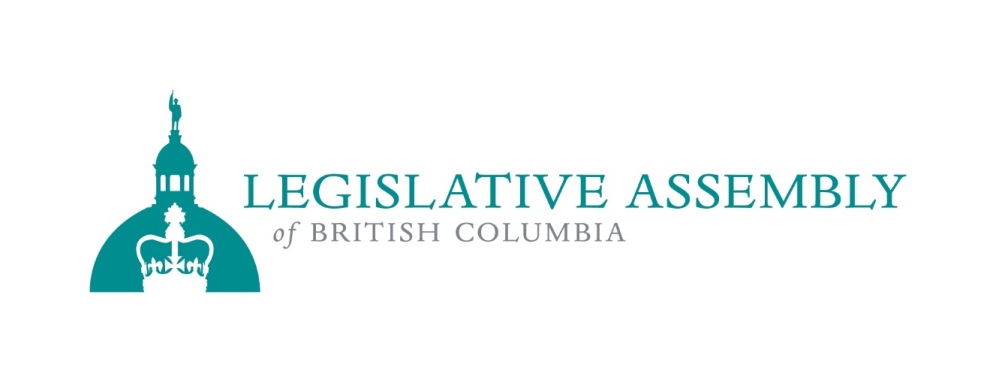 Overview of the BC Budget Consultation Process
Regional public hearings
Written submissions
Online survey responses
Video and audio submissions
Skype and Teleconference Options
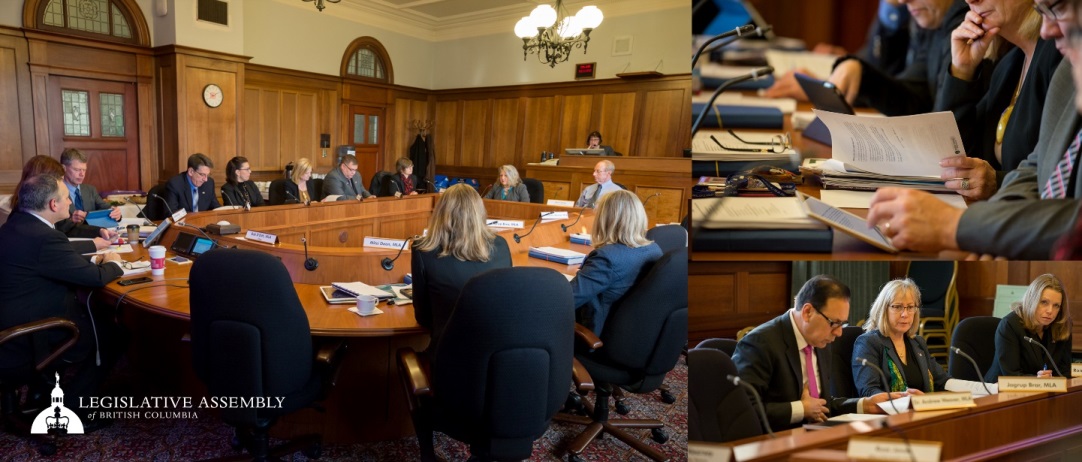 3
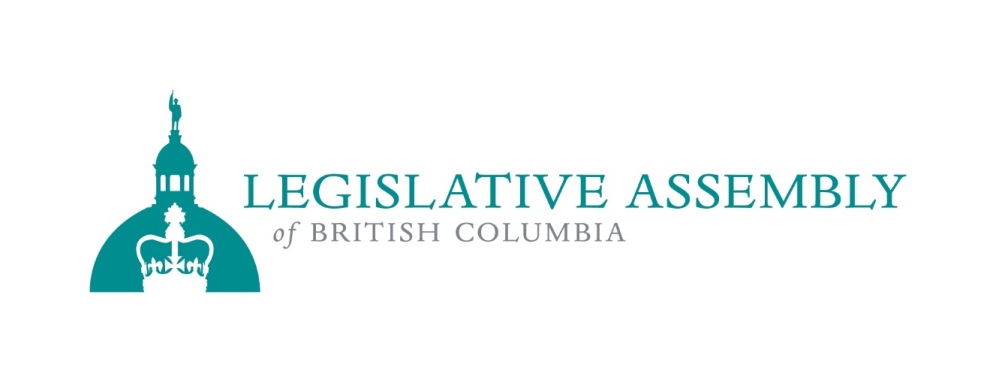 Roles in Budget Development
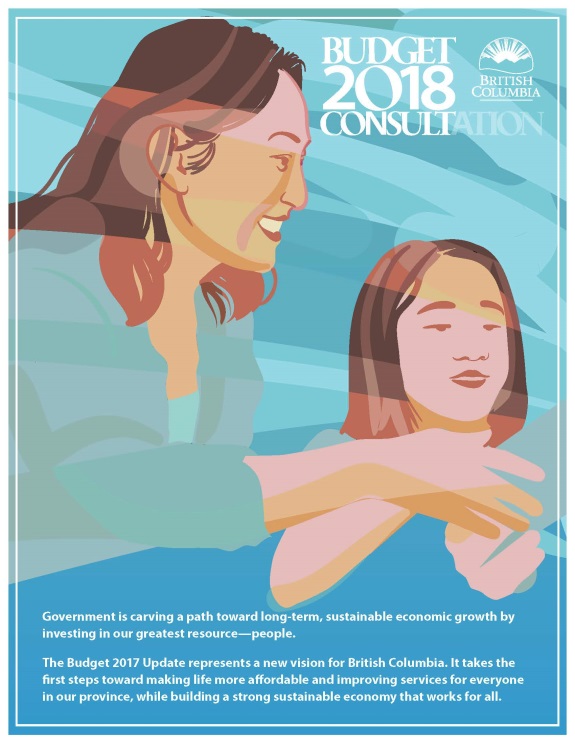 Executive Branch
Ministry of Finance
Prepares Budget Consultation Paper
Following report release, considers recommendations
Prepares and presents annual budget
Implements, manages and reports on budget
4
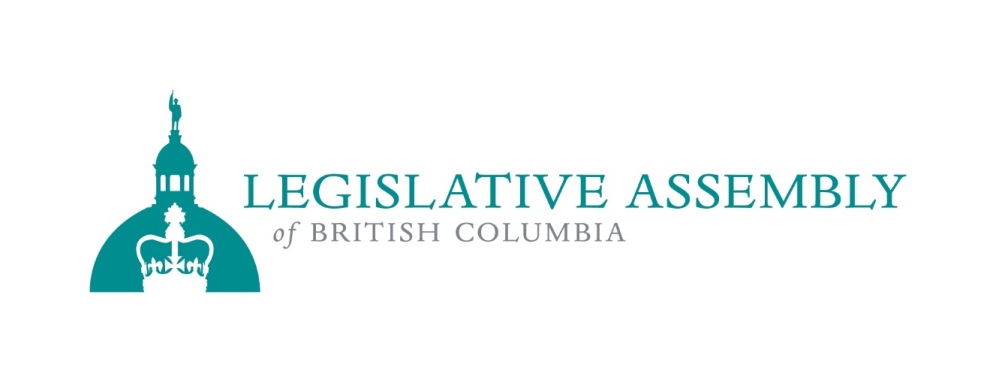 Roles in Budget Development
Legislative Branch
Select Standing Committee on Finance and Government Services
Budget Consultations
Membership comprised of all recognized parties
Deliberates on findings
Provides balanced recommendations
Reports to Legislative Assembly
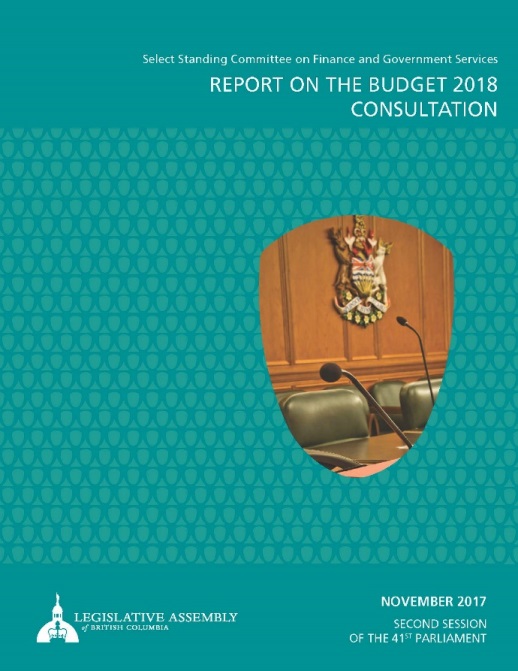 5
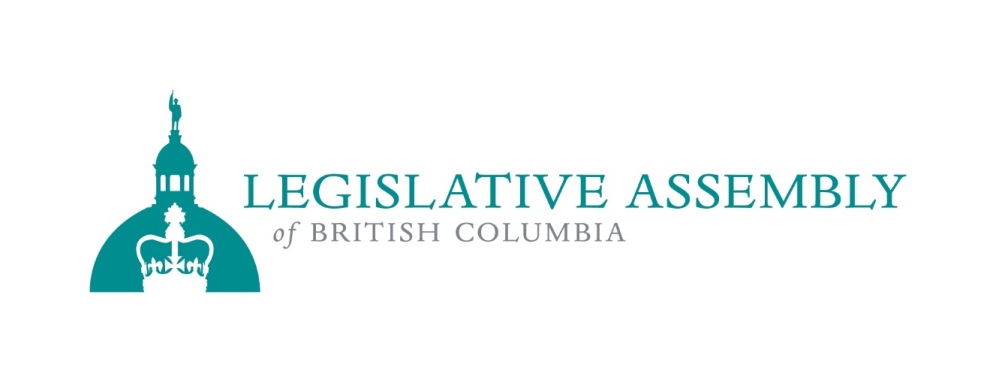 Citizen Participation and Engagement
Targeted engagement
Individuals and organizations
First time participants
Indigenous Outreach
Outreach in the past
New Communications and outreach strategies
Online engagement and advertising
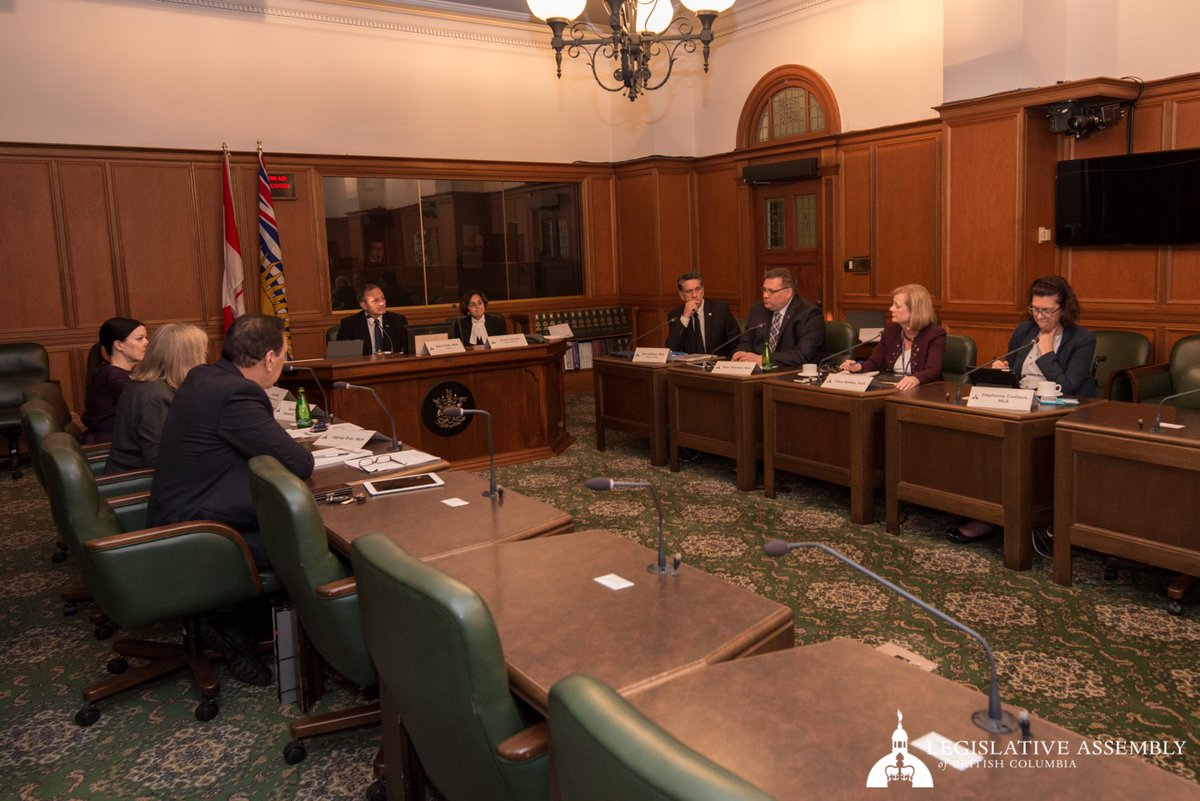 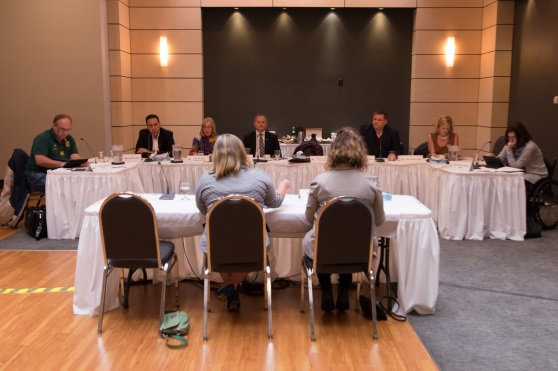 6
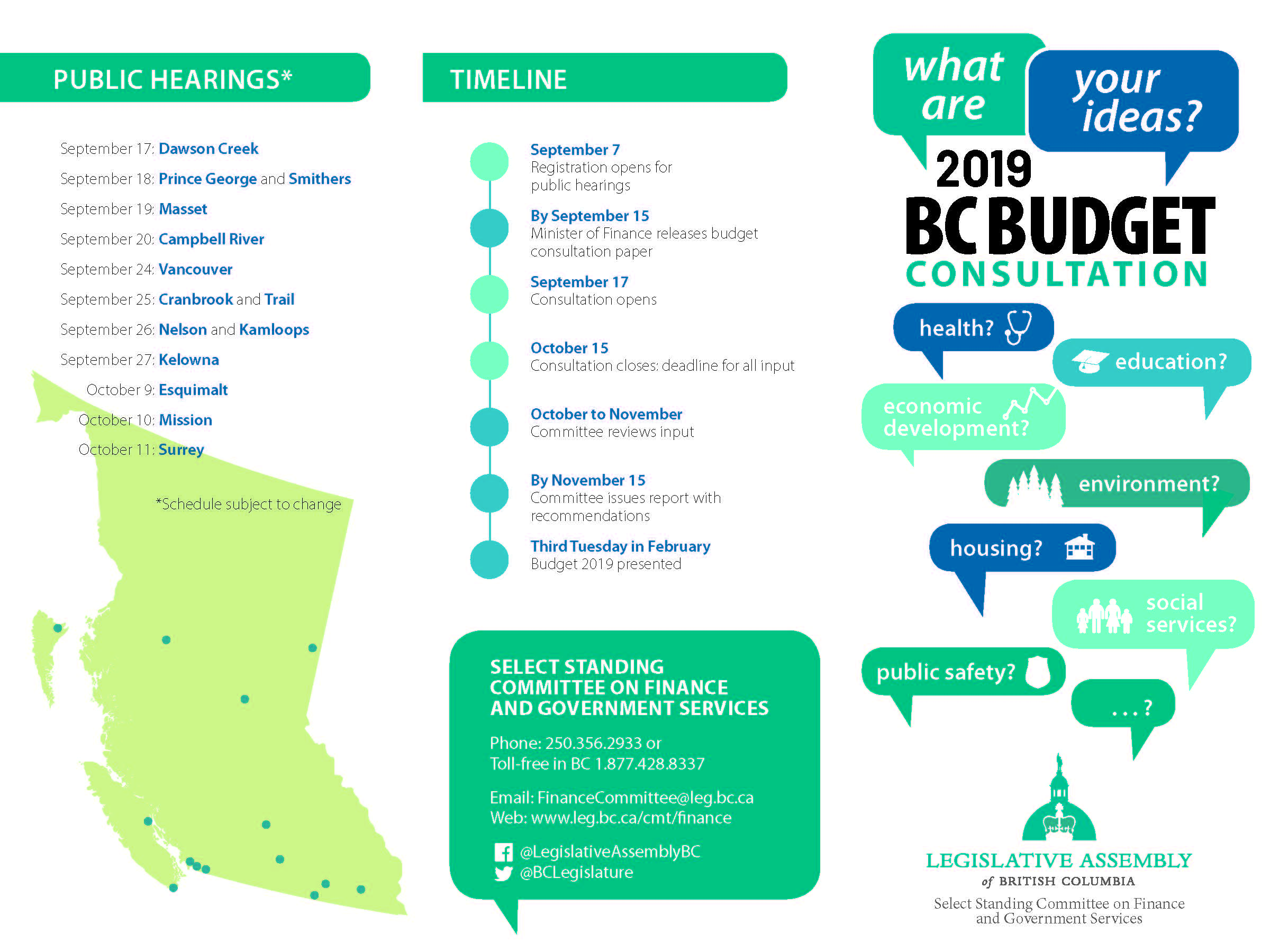 Brochure on the Consultation
7
Rack Card
Online Ad
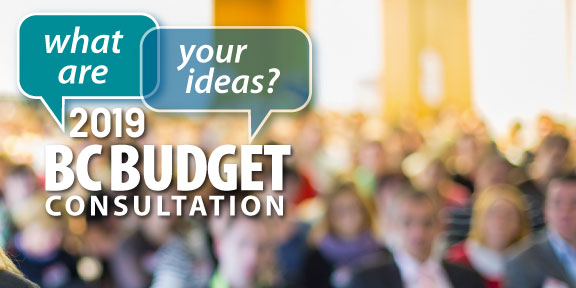 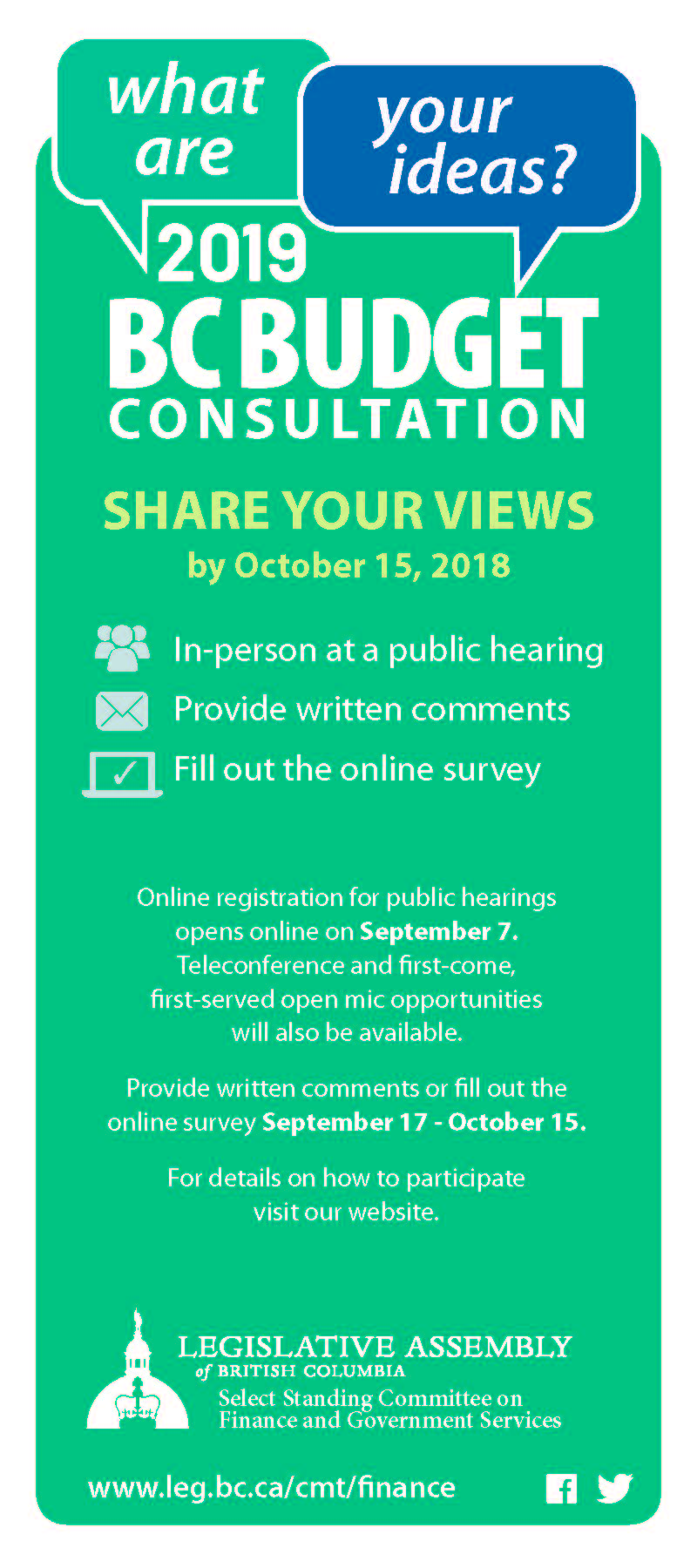 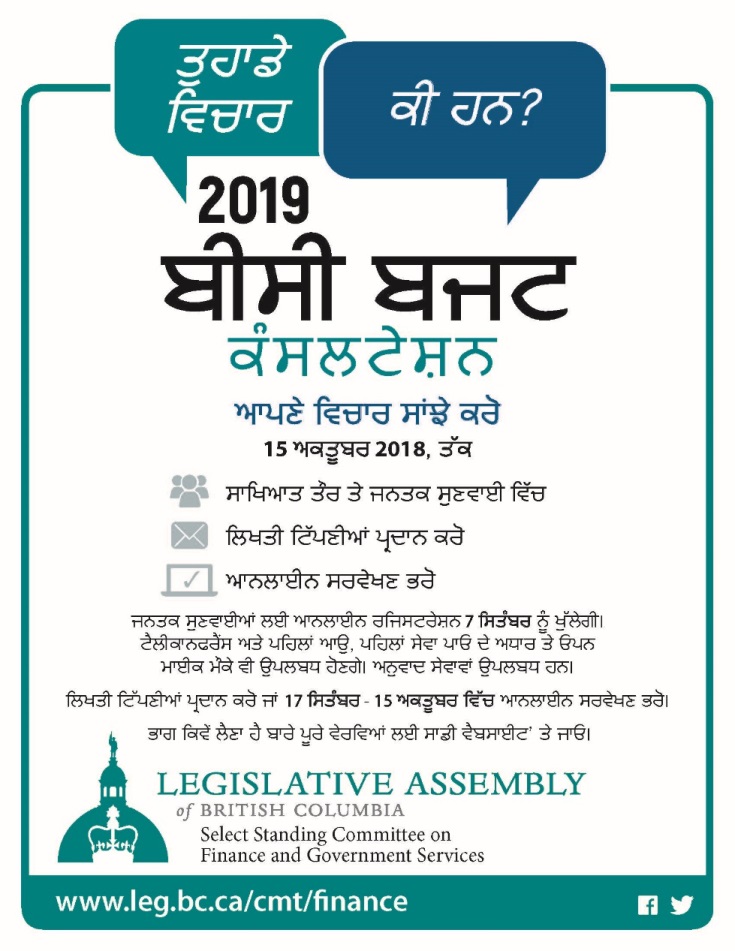 Social Media
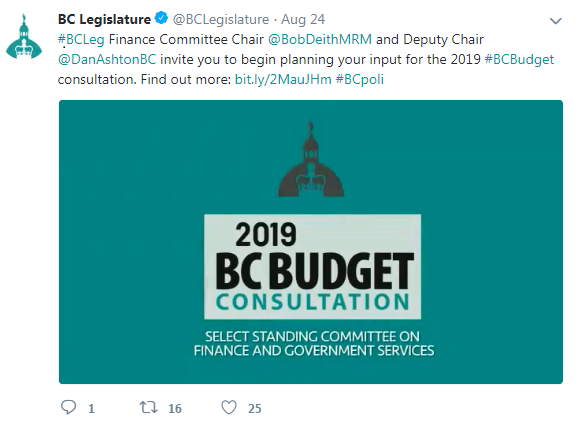 Consultation Poster
8
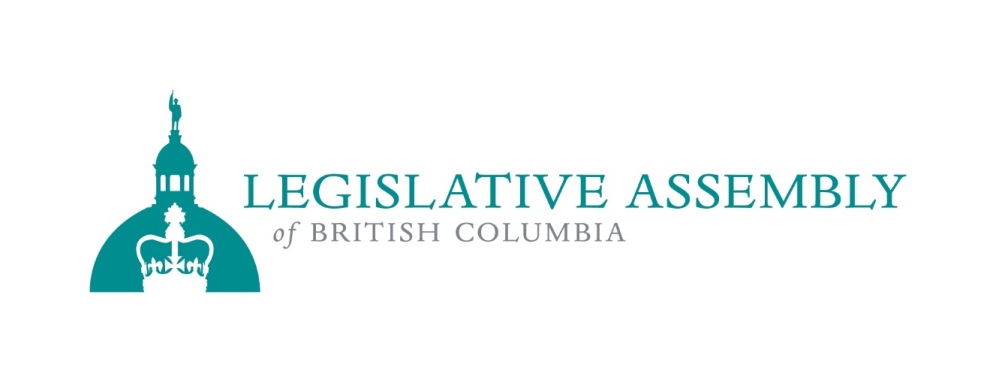 Next Steps
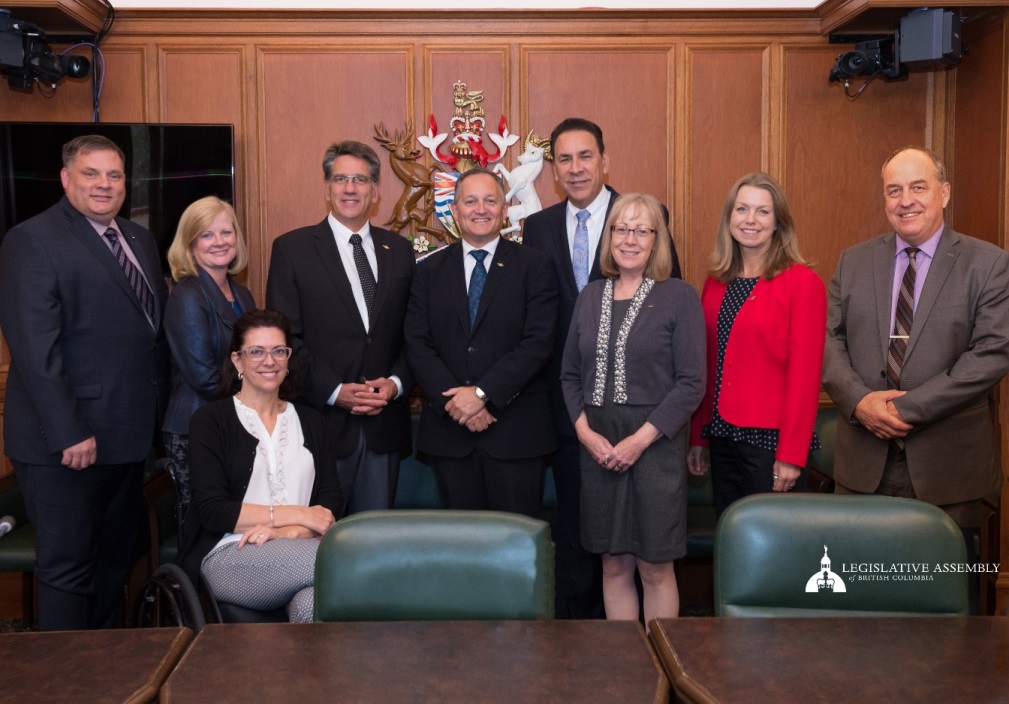 Explore participatory budgeting
Tracking the impact and implementation of Committee recommendations
Renewed online communication and outreach to new participants
9
Thank you
Kate Ryan-Lloyd
Deputy Clerk and Clerk of Committees
Kate.Ryan-Lloyd@leg.bc.ca
Room 224, Parliament Buildings 
p. 250-356-2933
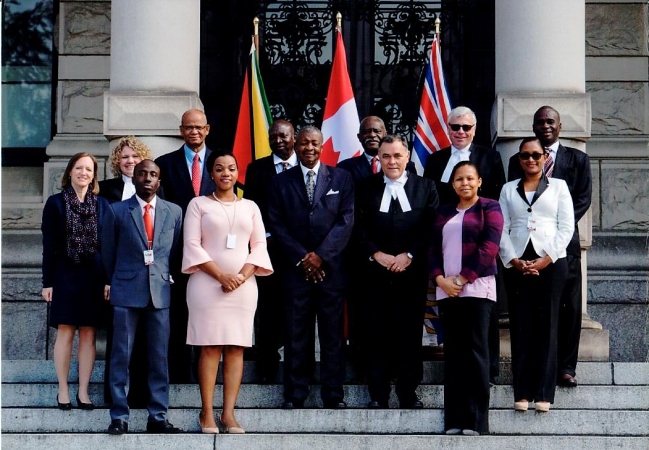 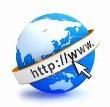 www.leg.bc.ca
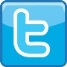 @BCLegislature
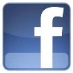 LegislativeAssemblyBC
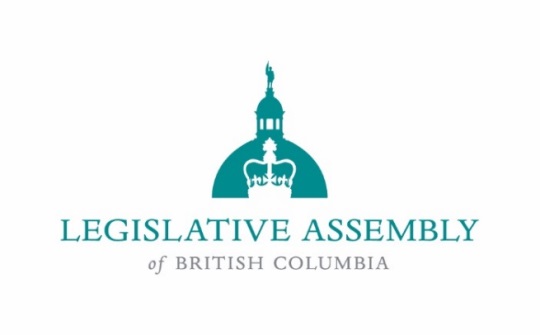 10